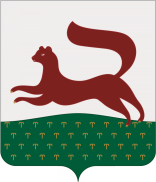 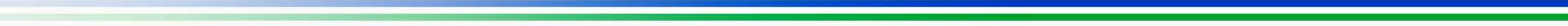 ПРОЕКТ ПЛАНИРОВКИ И ПРОЕКТ МЕЖЕВАНИЯ ТЕРРИТОРИИ, ОГРАНИЧЕННОЙ                                     УЛИЦАМИ АРМАВИРСКОЙ, СОФЬИ ПЕРОВСКОЙ, ПРОДОЛЖЕНИЕМ УЛИЦЫ СТЕПАНА КУВЫКИНА, УЛИЦЕЙ ЗАЙНАБ БИИШЕВОЙ В КИРОВСКОМ РАЙОНЕ ГОРОДСКОГО ОКРУГА ГОРОД УФА РЕСПУБЛИКИ БАШКОРТОСТАН
ЗАКАЗЧИК: ООО ЖК «Южный»
ИСПОЛНИТЕЛЬ: МУП «АПБ» г.Уфы
Краткая пояснительная записка
Проектируемая жилая застройка
    Всего по проекту население квартала составляет 2161 человек. 
На участке проектирования в настоящий момент строится жилой дом (27 эт.) с подземным паркингом на 31 м/место. Площадь строящегося дома составляет 24,1 тыс. м2,  количество жителей 526 чел. Проектом предлагается размещение вдоль ул. Армавирской  двух жилых домов (27 эт.) с подземными паркингами. 
    Население в размещаемых по проекту жилых домах составляет 800 человек. Площадь проектируемых  домов составляет  32,1 тыс. м2  Подземные паркинги  на 160 и 375 м/мест  располагается между проектируемыми жилыми домами.
    Проектируемый жилой дом с административными помещениями (литер1) относится ко второй очереди строительства. Проектируемый жилой дом с административными помещениями (литер 2) относится к третьей очереди строительства.
    Новое жилищное строительство на территории составляет 32,10 тыс м2.
    Проектом предусмотрено необходимое благоустройство жилой застройки. Под размещение элементов благоустройства придомовых территории используются существующие территории и эксплуатируемые кровли подземных паркингов. 
    Потребность населения в объектах обслуживания планируется обеспечить за счёт размещения предприятий и учреждений обслуживания в проектируемых общественных объектах на территории проектирования, а так же за счёт уже существующих крупных объектов по обслуживанию населения, находящихся как на проектируемой, так и на прилегающих территориях.  
    В радиусе доступности 500 м располагаются существующие общеобразовательные объекты: Башкирская гимназия №158 им. М. Карима, средняя школа №22, средняя общеобразовательная школа №18. В радиусе доступности 300 м располагаются существующие объекты дошкольного образования: детский сад №51, детский сад №63, детский сад №304, детский сад №303, детский сад №50.
   Согласно расчетам для населения проектируемого квартала требуется 99 мест в дошкольных образовательных учреждениях, 346 мест в общеобразовательной школе. В проектируемом квартале отсутствует возможность размещения в границах проектировании необходимых объектов дошкольного и школьного образования. Для снижения социально-инфраструктурной нагрузки на территорию города в целом, заказчик взял на себя обязательства по проектированию детского сада на 600 мест в микрорайоне "Глумилино-3".
   Согласно плана развития города  магистральная улица общегородского значения регулируемого движения ул.Степана Кувыкина  имеет продолжение  (ул. Генерала Рыленко) до пересечения с магистральной улицей общегородского значения регулируемого движения ул. Пугачева. Пересечение  с ул. Пугачева предусматривается в двух уровнях (путепровод) с устройством "клеверной" развязки. Пересечение  ул. Генерала Рыленко с Зайнаб Биишевой предусматривается в двух уровнях (путепровод) с устройством дублирующих проездов для обеспечения возможности проезда с/на ул З.Биишевой.
   Общее количество стояночных мест, размещаемых на территории квартала составляет 861 м/м, из них количество стояночных мест для проектируемых жилых домов составляет 767 м/м. 
     ПРОЕКТ МЕЖЕВАНИЯ
     Разработка проекта межевания предусмотрена с учетом фактически сложившихся на проектируемой территории имущественных комплексов объектов недвижимости и обеспечения условий эксплуатации объектов. В границах территории располагается 85 земельных участков. Существующие здания  не имеют нормативных участков, расположены на нескольких участках и/или выходят за границы участков. 
    Площадь территории межевания в пределах границы проектирования составляет 12,8га.
    По проекту межевания территория квартала разделена на 18 земельных участков различного назначения.
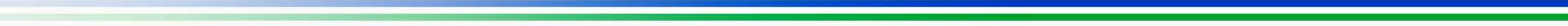 Проект планировки и проект межевания территории квартала, ограниченного улицами  Армавирской, Софьи Перовской, продолжением улицы Степана Кувыкина, улицей Зайнаб Биишевой в Кировском районе городского округа город Уфа Республики Башкортостан разработан с целью обеспечения устойчивого развития территории, выделения элементов планировочной структуры, установления границ земельных участков. Основная цель проекта состоит в создании максимально комфортной среды и полноценных условий для проживания жителей на проектируемой и близлежащей территории. 
ПРОЕКТ ПЛАНИРОВКИ
1.Современное положение 
     Площадь территории в границах проектирования составляет 13 га, площадь проектируемой территории в существующих красных линиях составляет 4,51 га. На территории квартала располагается частный сектор, состоящий из ветхих 1-2 этажных жилых домов усадебного типа подлежащие сносу, металлические и капитальные гаражи. В пределах застраиваемого квартала находится 13-18 этажный жилой дом со встроено - пристроенными предприятиями обслуживания, обслуживающая их ТП 2332.   
    В настоящий момент ведётся строительство многоэтажного жилого дома (27эт.) по ул. Армавирской. Жилой фонд в проектируемом квартале представлен жилыми домами с различными годами постройки и степенью износа. Общая площадь  существующего жилого фонда 65391,75 м2. Население 1433 человек. 
    Общественная застройка в проектируемом квартале представлена следующими зданиями: торгово-административный комплекс «Южный полюс», административные здания по ул. Армавирской, встроено-пристроенные объекты обслуживания населения по ул. С.Перовской, а так же обслуживающие вышеперечисленные здания РП-ТП-273, ГРП.  В границах квартала отсутствуют учреждения народного образования. 
    Общая площадь существующих общественных зданий 21527,64 м2.
    Территорию проектируемого квартала окружает сложившаяся многоэтажная жилая застройка. 
     2. Планировочная организация территории
    Проектируемая территория расположена в Кировском районе городского округа город Уфа Республики Башкортостан, ограничена улицами Армавирской, Софьи Перовской, продолжением улицы Степана Кувыкина (генерала Рыленко), улицей Зайнаб Биишевой. 
    Площадь территории в границах проектирования составляет 13 га. Красные линии вдоль границ территории проектирования по ул.Армавирской, Зайнаб Биишевой приняты на основании действующих красных линий. Красные линии вдоль границ территории проектирования по части ул. С. Перовской, продолжения улицы Степана Кувыкина (ул.Генерала Рыленко) подлежат корректировке. В результате корректировки красных линий по вышеуказанным улицам площадь проектируемой территории в красных линиях составляет 4,52 га. 
    Снос объектов и формирование транспортных связей являются необходимыми условиями для развития территории проектирования и прилегающих территорий.
Проектируемая общественная застройка 
    В состав проекта включены существующие в настоящий момент общественные здания, находящиеся на территории квартала.
    В квартале располагаются существующие и проектируемые объекты торгово-сервисного обслуживания. При размещении новых общественных зданий учитываются все нормативные разрывы. Проектируемые объекты размещаются вблизи основных улиц районного и местного значения для обеспечения хорошей транспортной доступности.  
    Вдоль улицы Армавирской проектом предлагается размещение встроено-пристроенных помещений предприятий обслуживания, офисов, фитнес-залов. Торгово-офисный комплекс «Южный» проектом предлагается реконструировать и пристроить к нему наземный паркинг (литер 5). Проектируемые коммунальные объекты представлены наземным паркингом на 96 м/мест, подземным паркингом на 160 м/мест, на 375 м/мест, на 114 м/мест. Существующая ТП 2075 согласно проекта переносится и пристраивается к наземному паркингу (литер 5). Проектируемые административные помещения (литер 4), проектируемые ТП (литер 5.1, 6) относятся к 1 очереди строительства. Проектируемые административные помещения (литер 3), наземная открытая автостоянка на 96 м/м (литер 5), подземный паркинг на 160 м/мест (литер 8) относятся ко 2 очереди строительства. Проектируемые административные помещения (литер 7), подземный паркинг на 375 м/мест (литер 9), подземный паркинг на 114 м/мест (литер 10) относятся к третьей очереди строительства.
Общая площадь проектируемых общественных и коммунальных зданий составляет около 34 тыс.м2.
2
Схема расположения элемента планировочной структуры
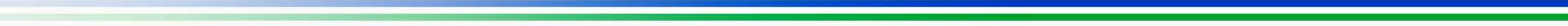 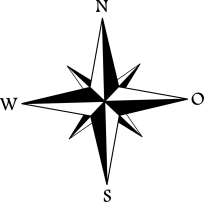 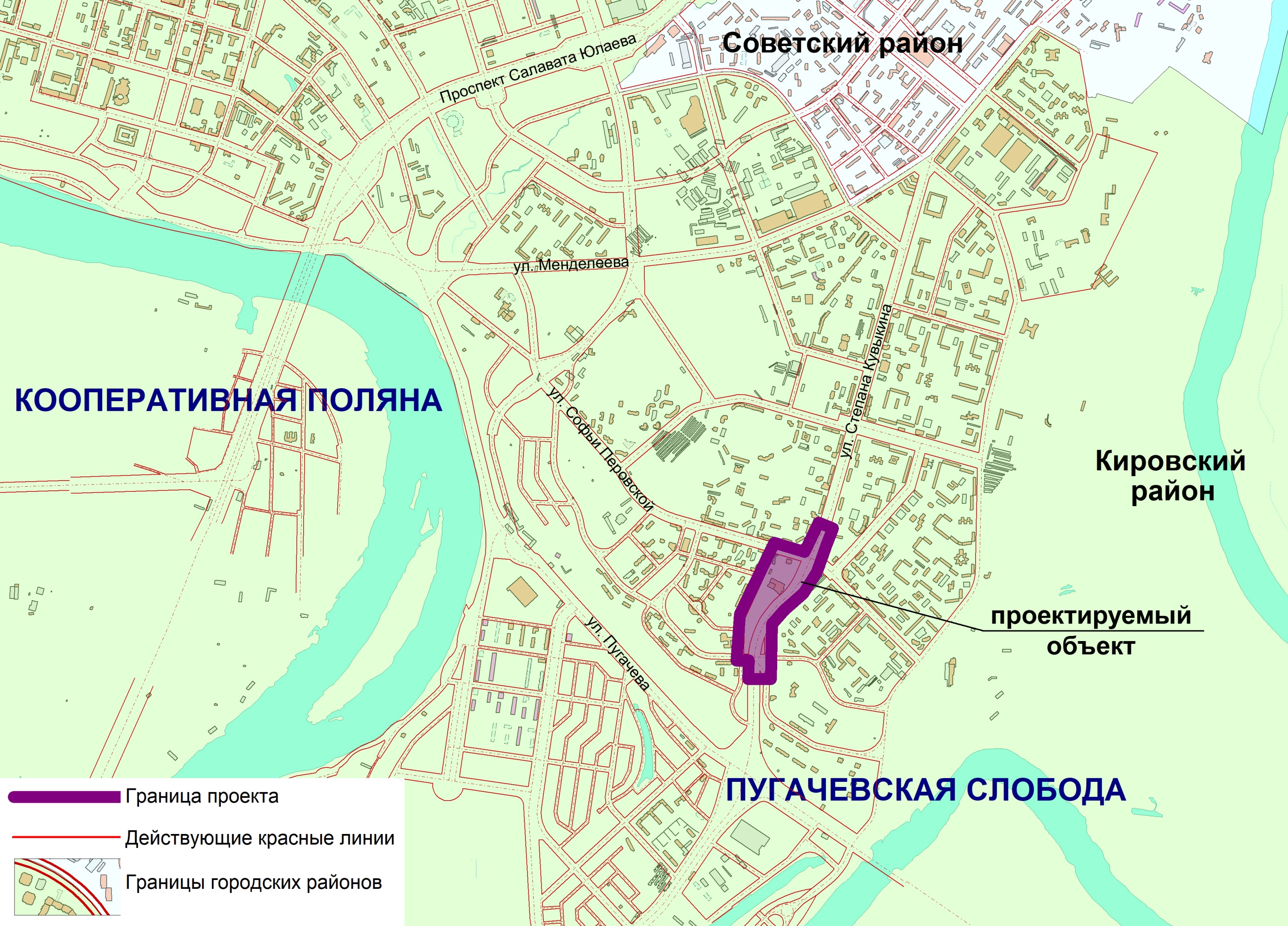 Условные обозначения
3
Схема современного использования территории. Схема границ территорий объектов культурного наследия. Схема  границ зон с особыми условиями использования территорий
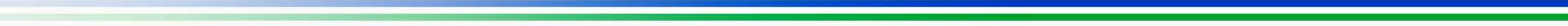 Условные обозначения
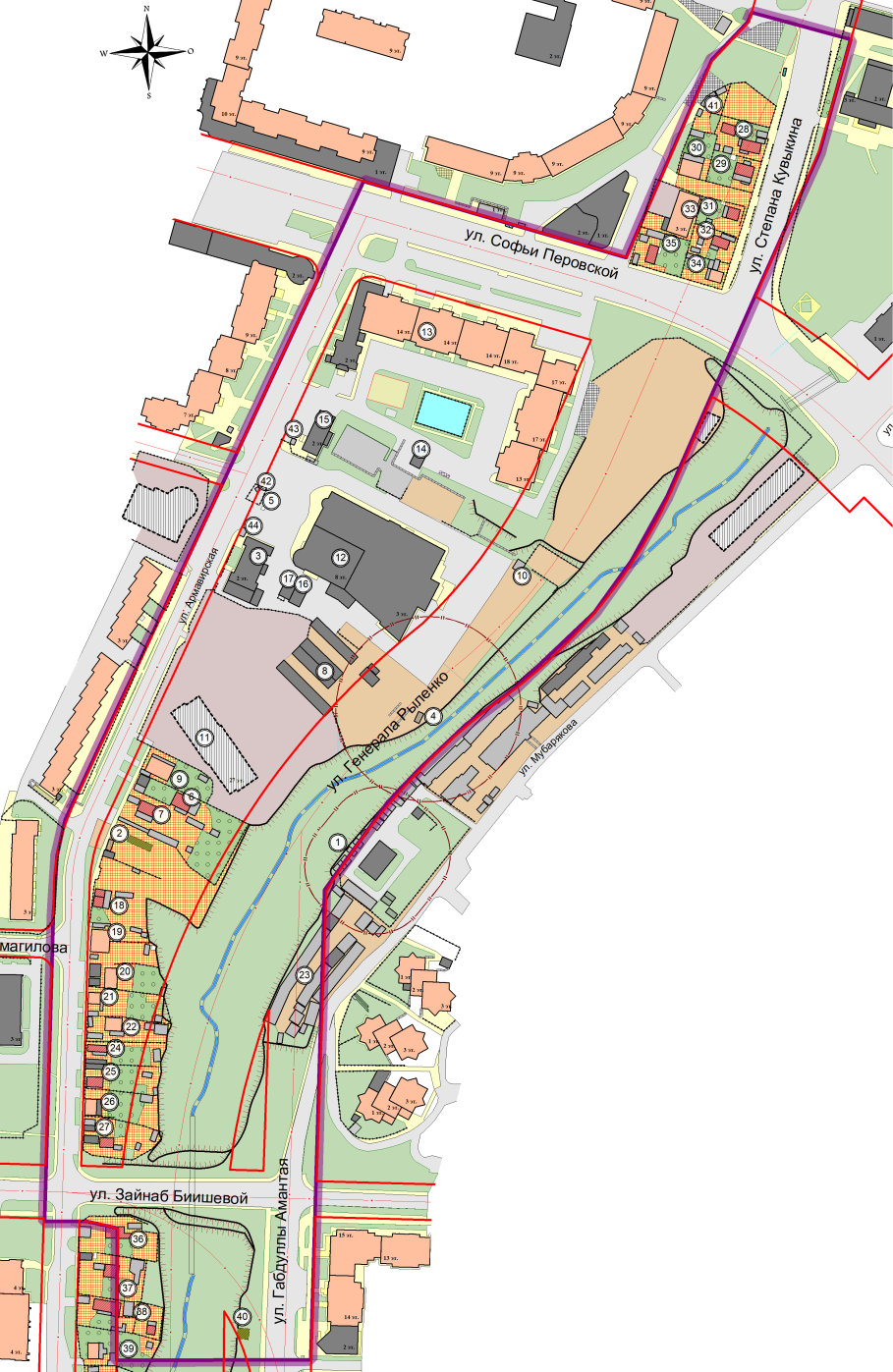 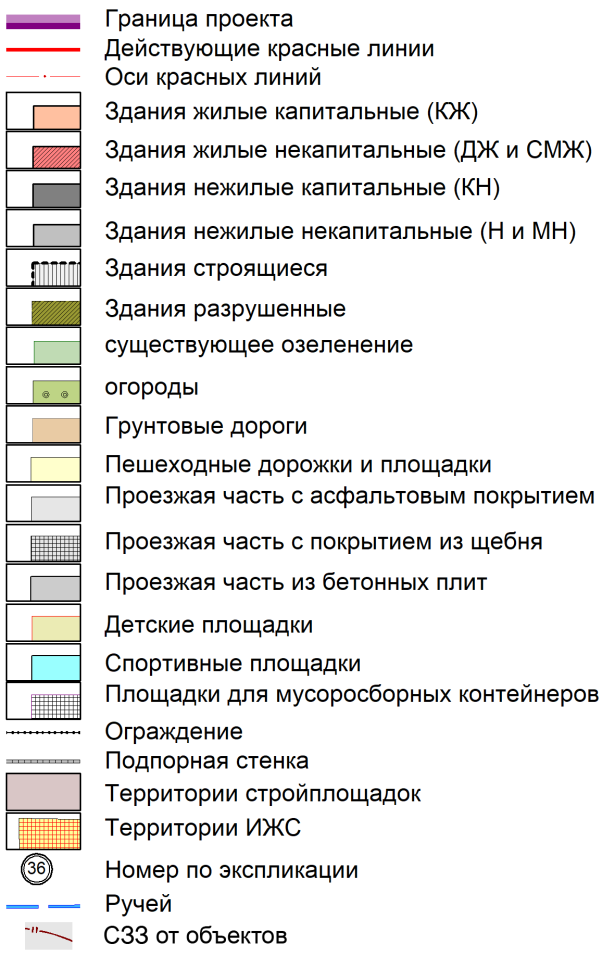 4
Ведомость существующих зданий и сооружений
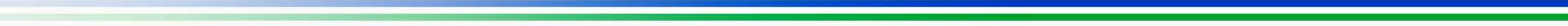 5
Ведомость существующих зданий и сооружений (окончание)
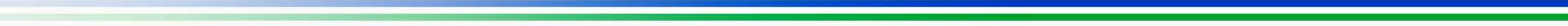 6
Схема границ зон планируемого размещения объектов капитального строительства
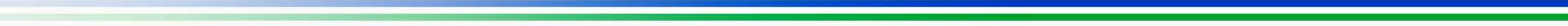 Условные обозначения
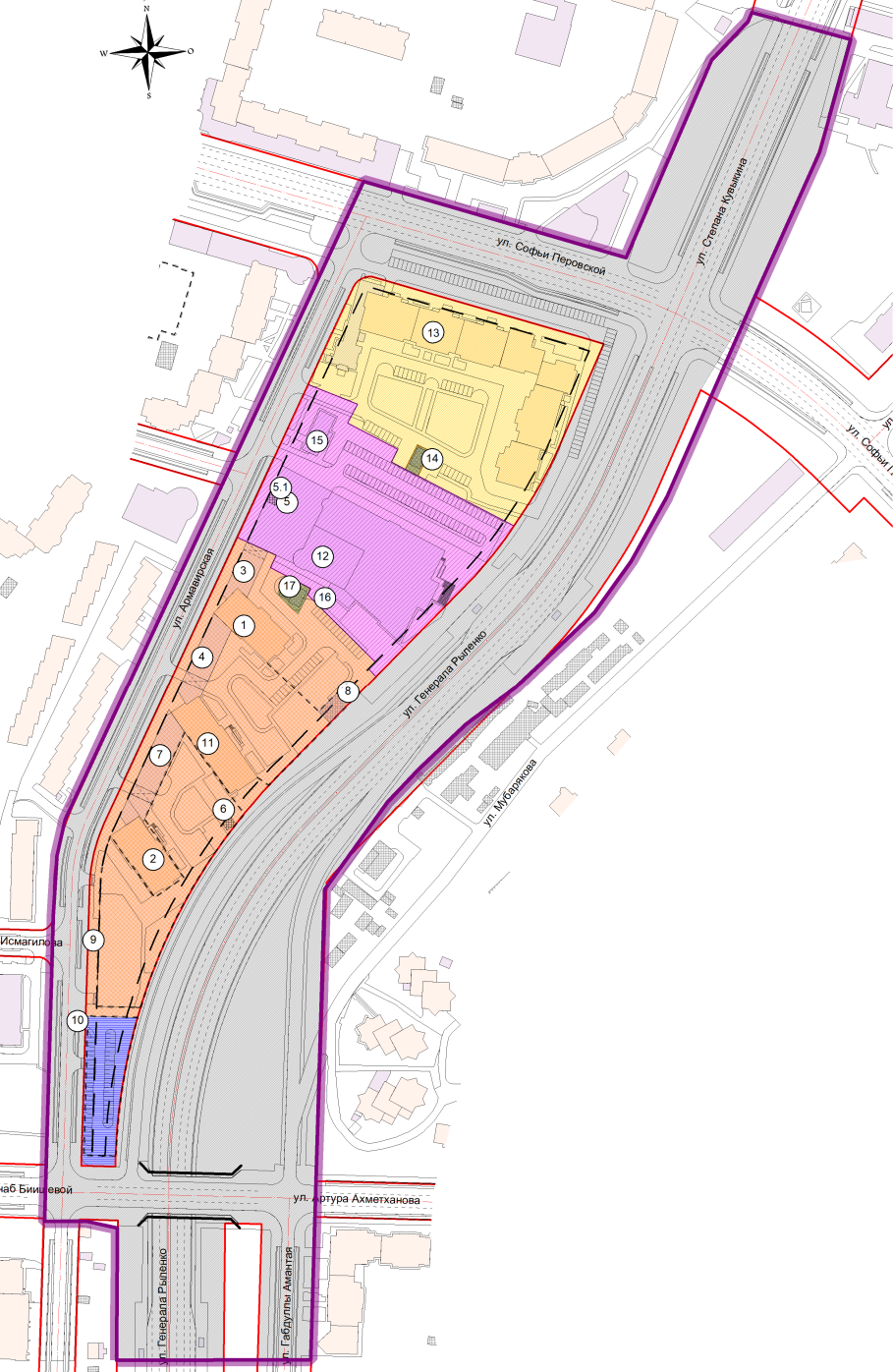 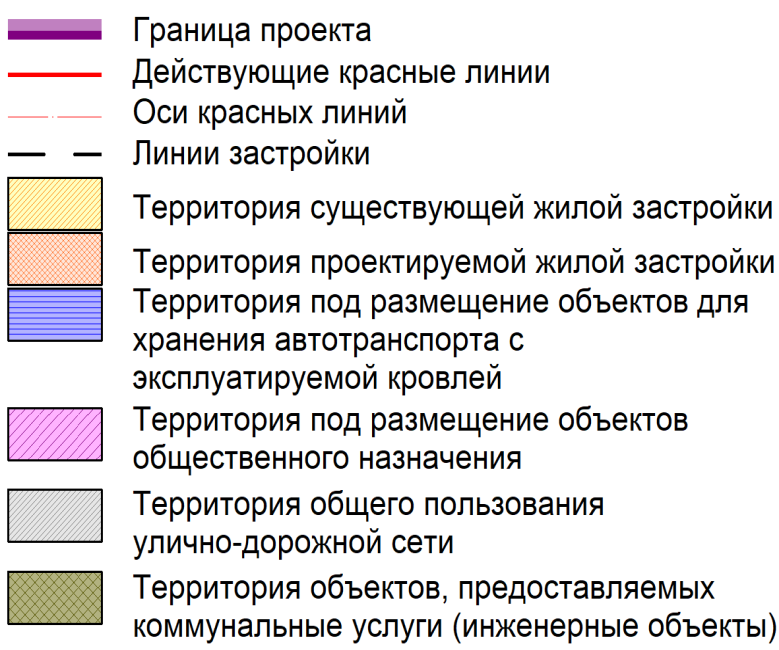 7
Схема планировочной организации территории
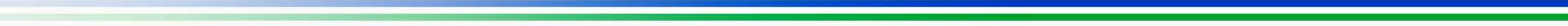 Условные обозначения
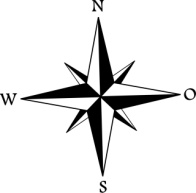 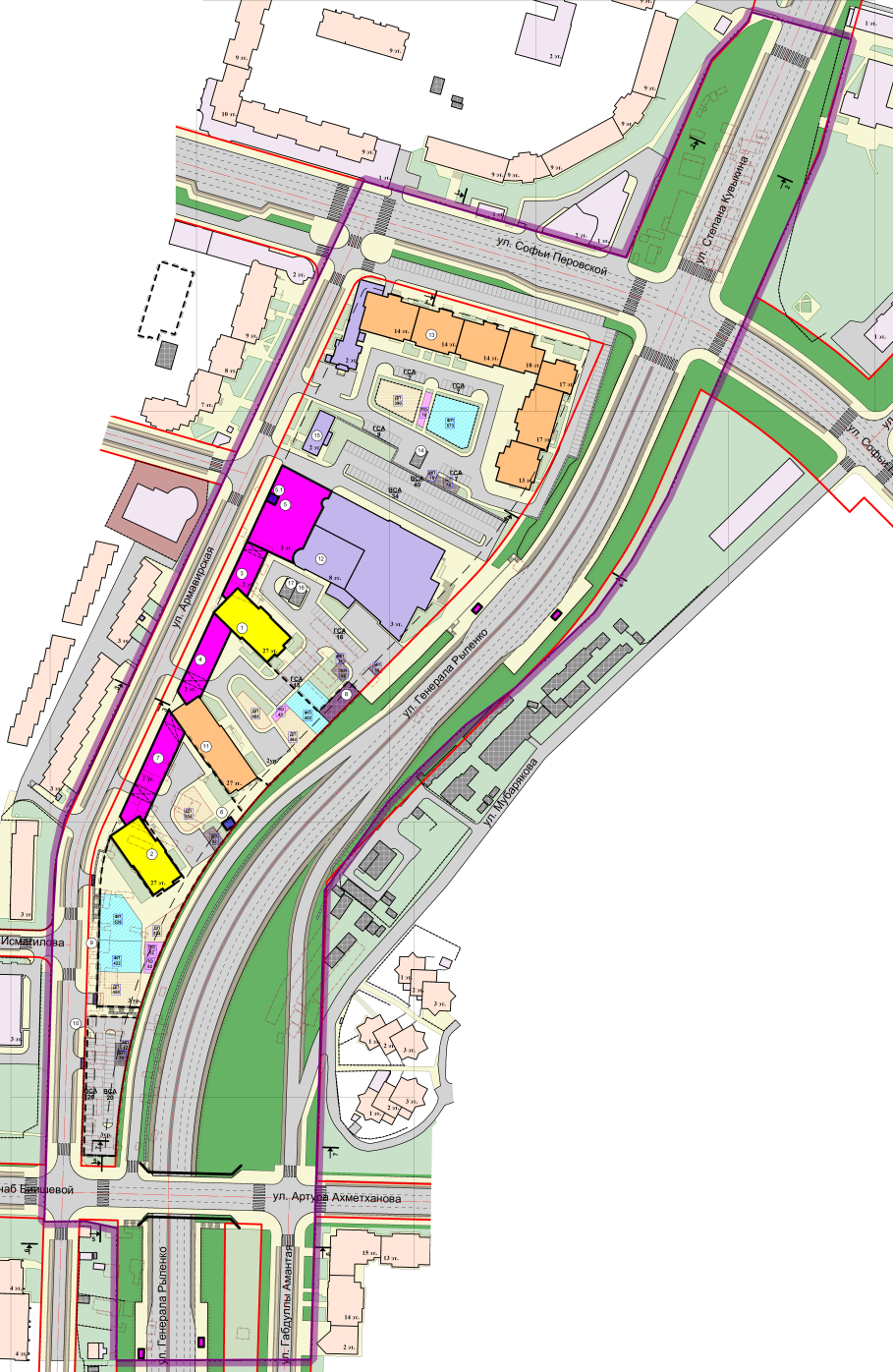 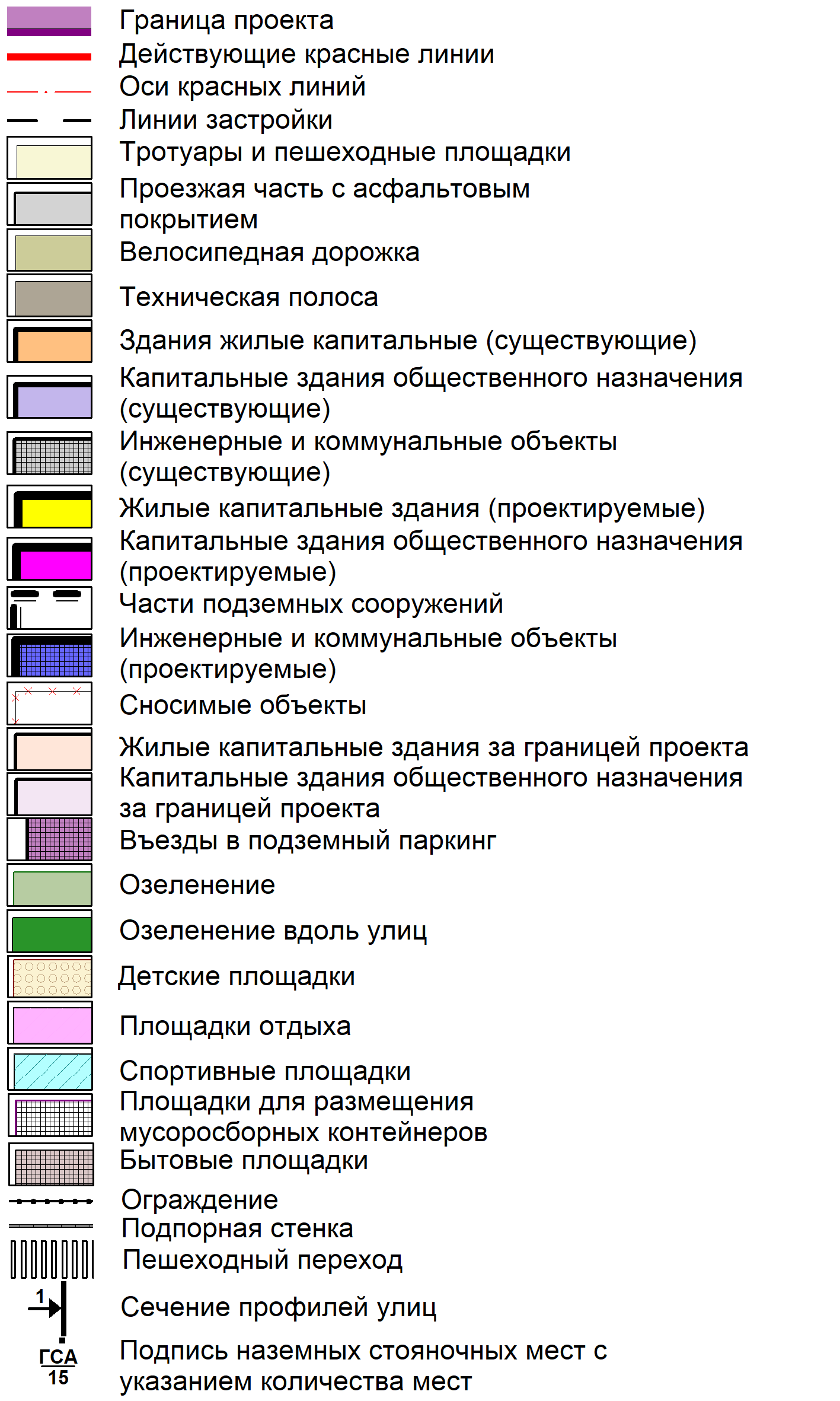 8
Ведомость зданий и сооружений
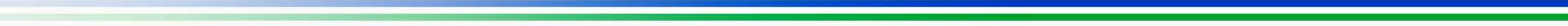 9
Ведомость зданий и сооружений (окончание)
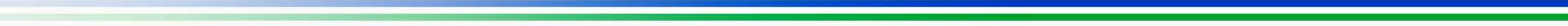 10
Схема организации улично-дорожной сети и схема движения транспорта и пешеходов
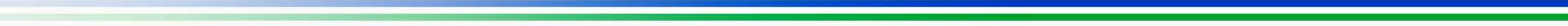 Условные обозначения
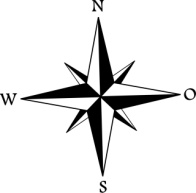 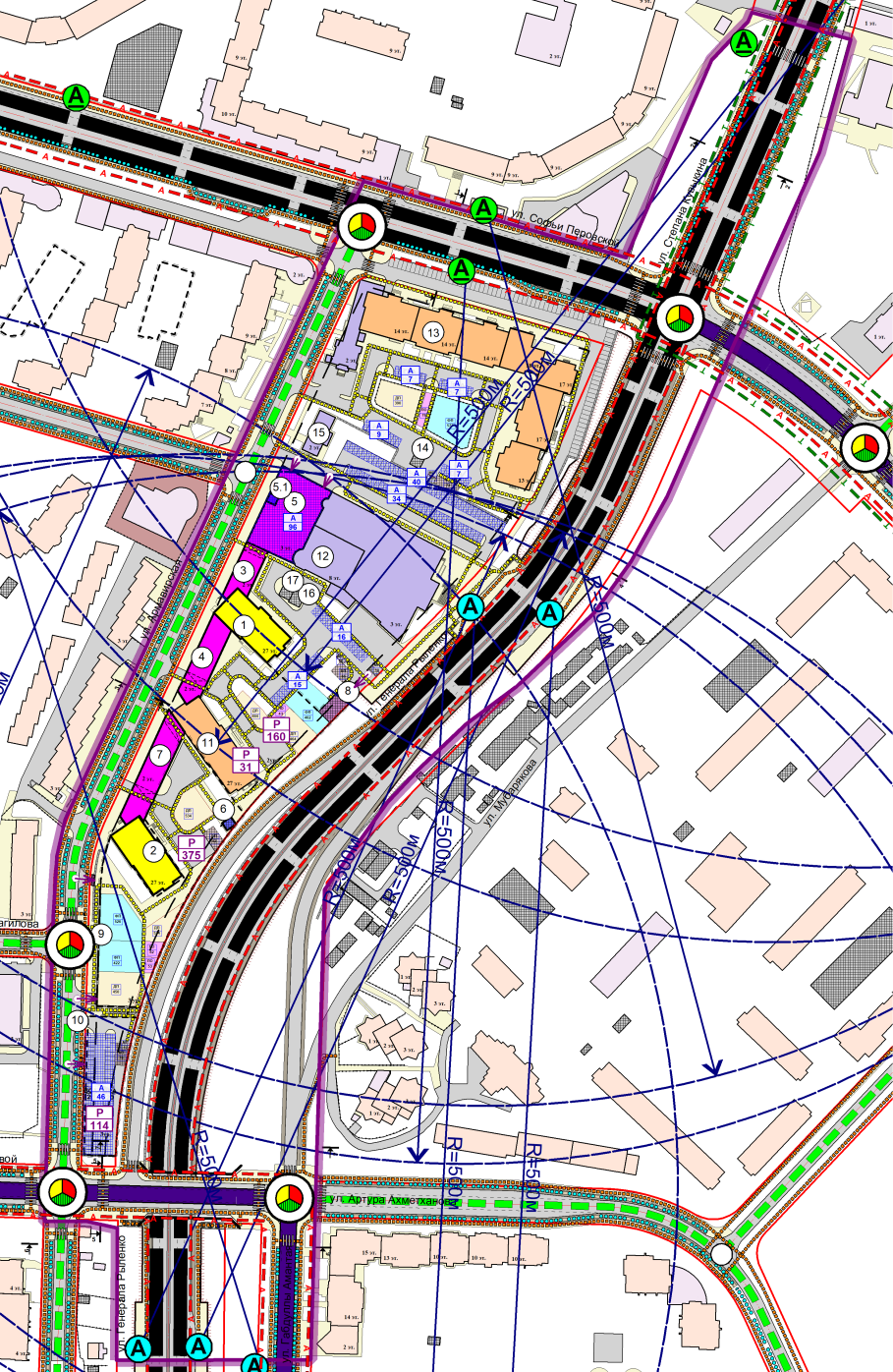 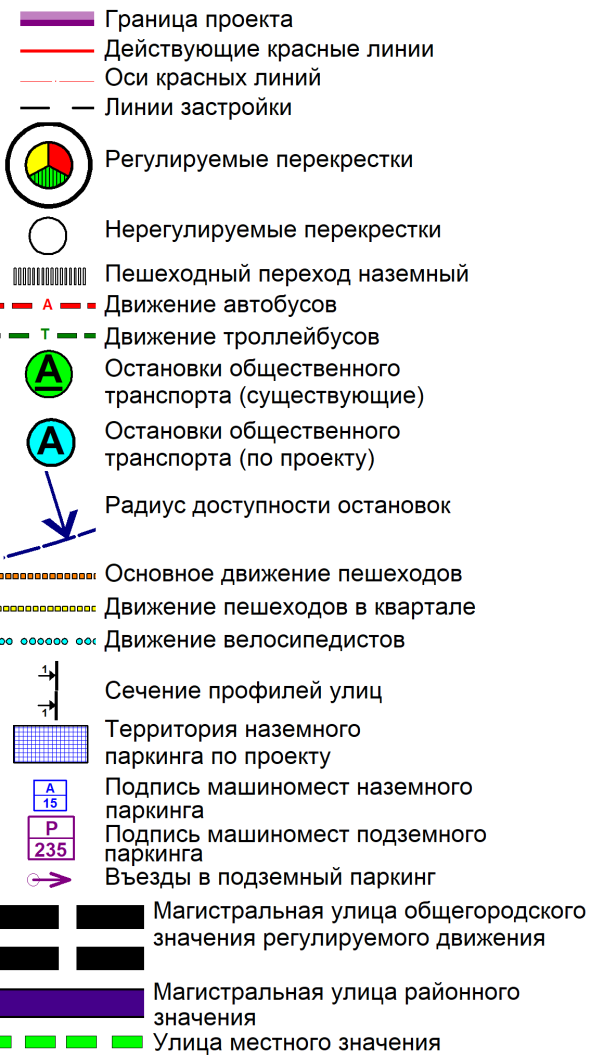 11
Схема обслуживания населения
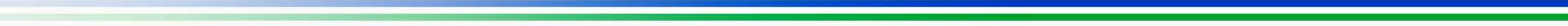 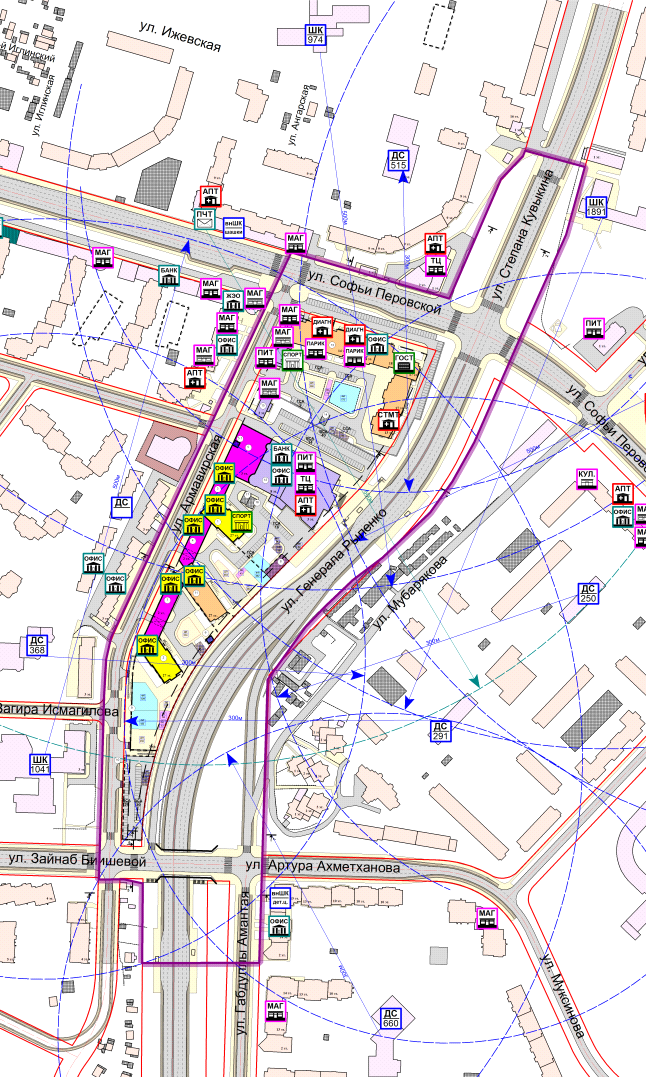 Условные обозначения
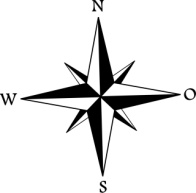 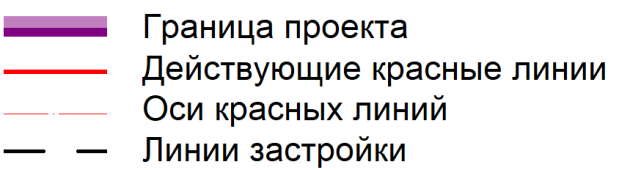 ул. Степана Кувыкина
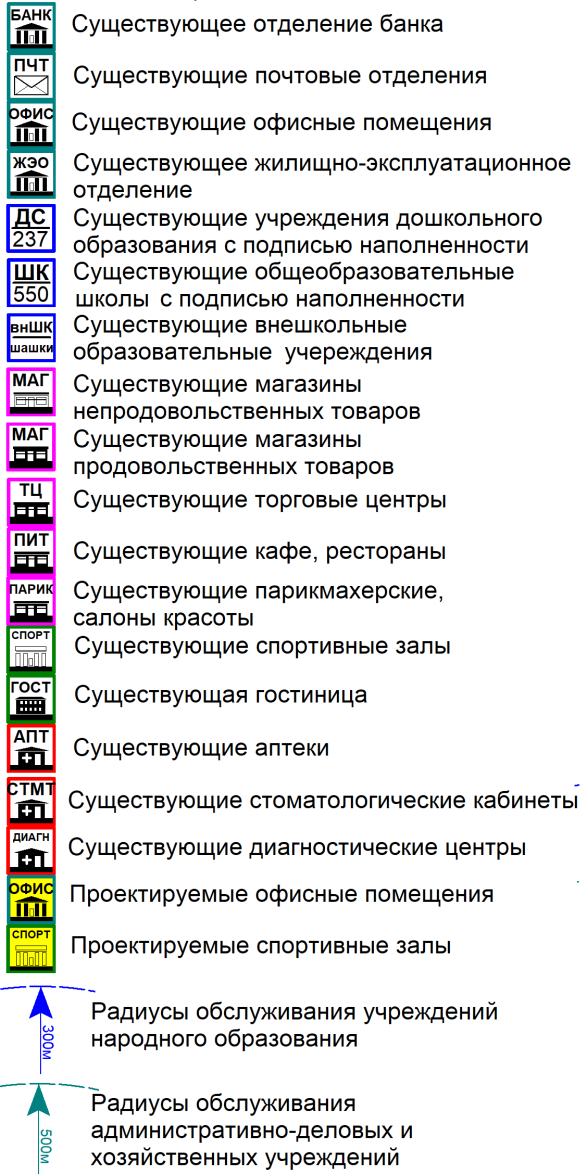 ул. Софьи Перовской
ул. Армавирская
ул. Генерала Рыленко
ул. Мубарякова
ул. Габдуллы Амантая
ул. Генерала Рыленко
12
Технико-экономические показатели
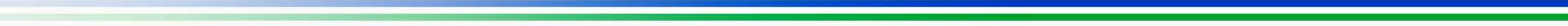 13
Разбивочный план межевания территории
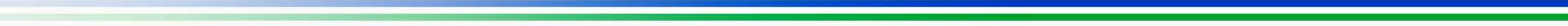 Условные обозначения
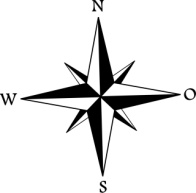 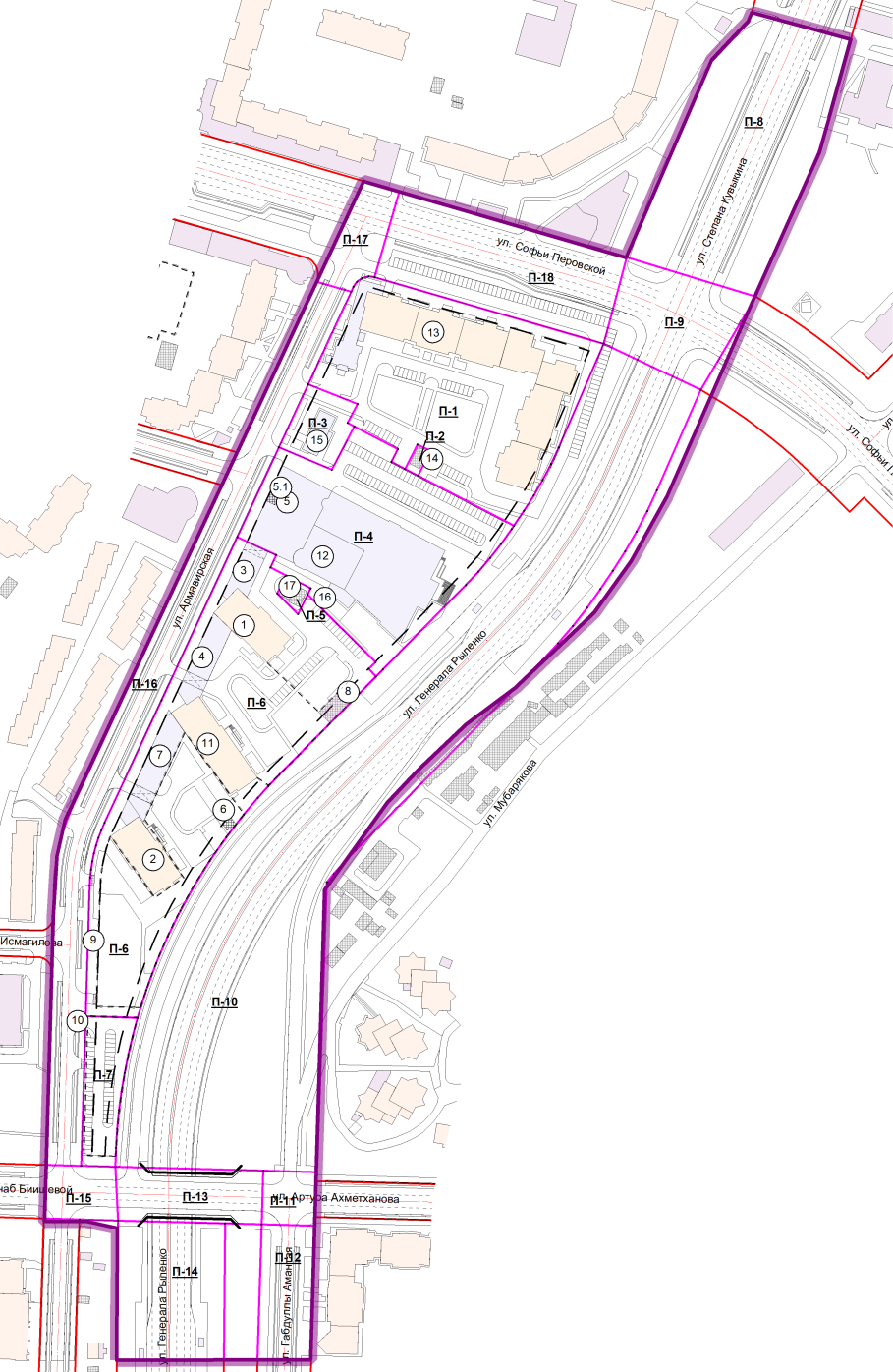 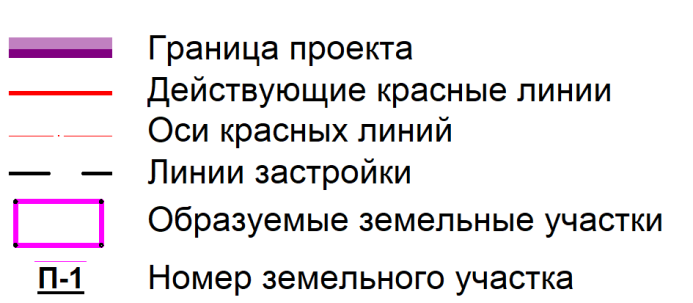 14
Ведомость проектируемых земельных участков
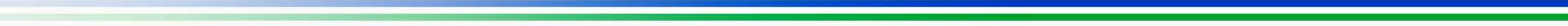 15
План границ публичных сервитутов
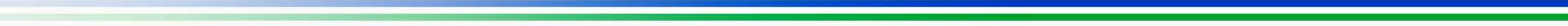 Условные обозначения
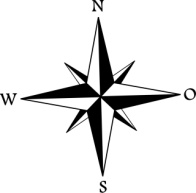 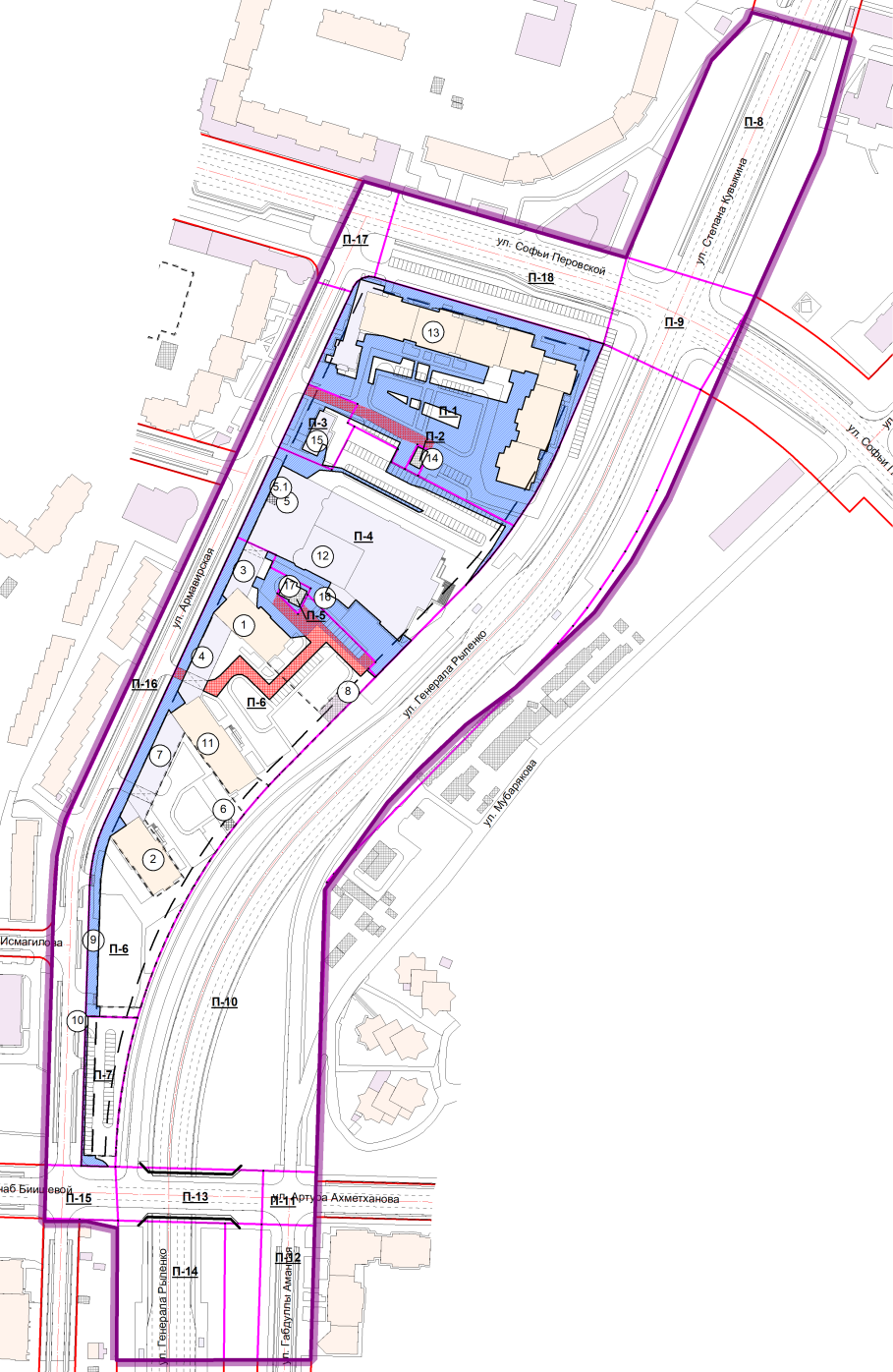 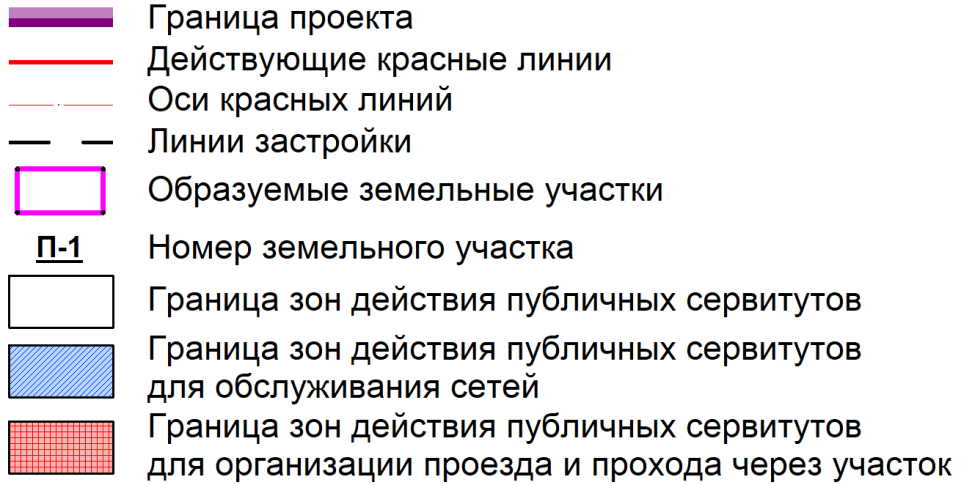 16
План границ земельных участков с оценкой изъятия земель
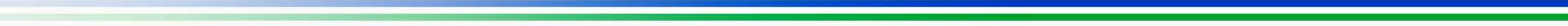 Условные обозначения
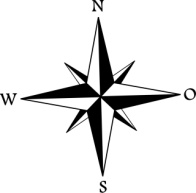 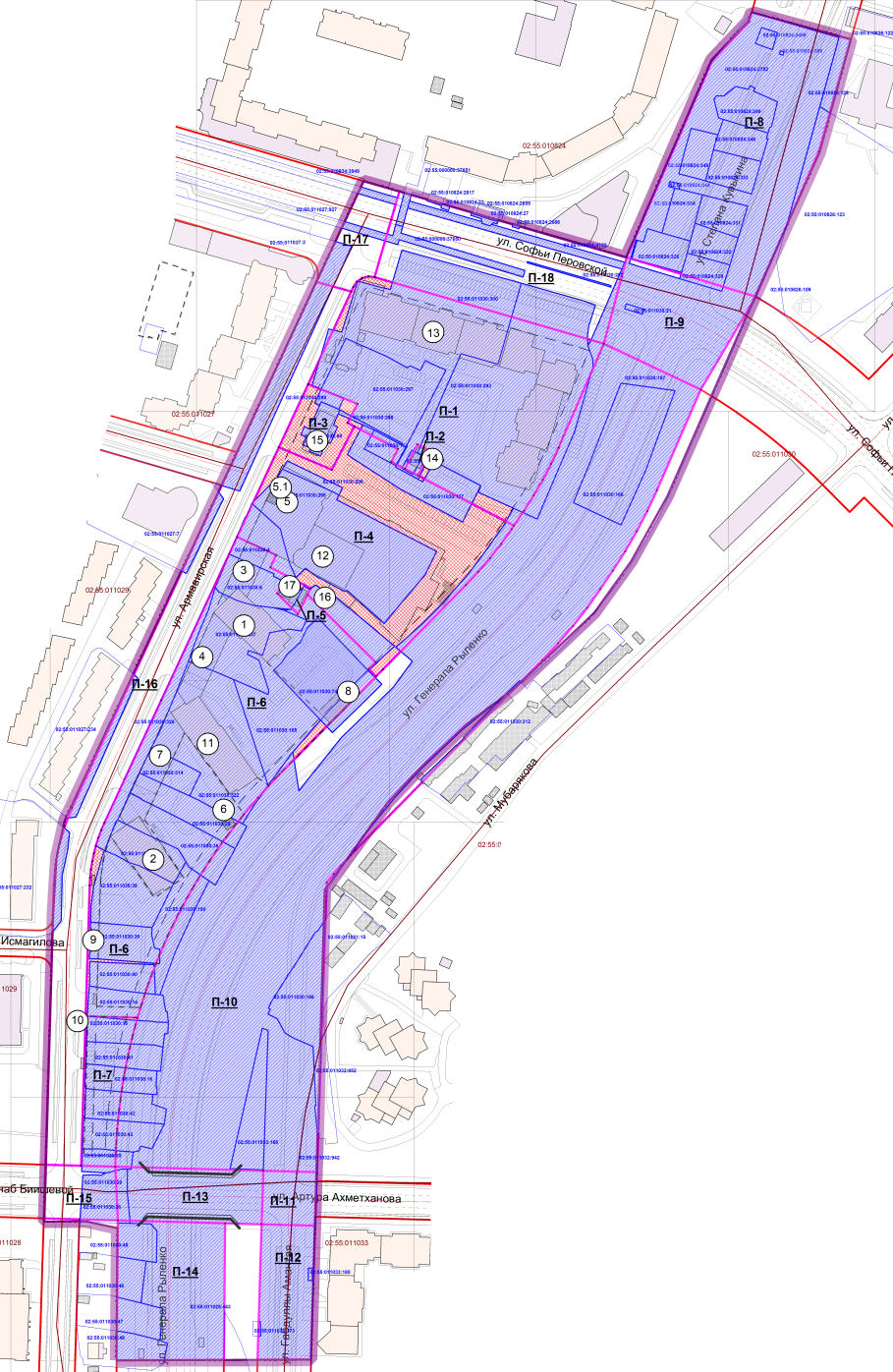 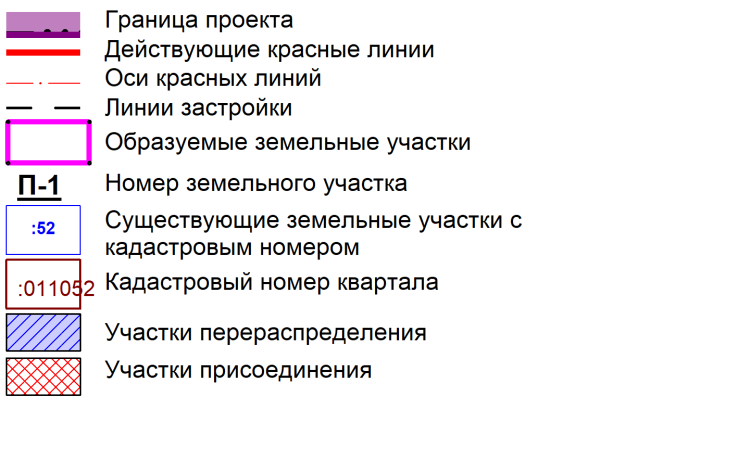 17
Технико-экономические показатели по проекту межевания
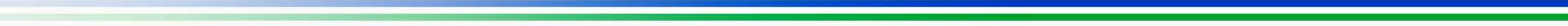 18